ملابسي
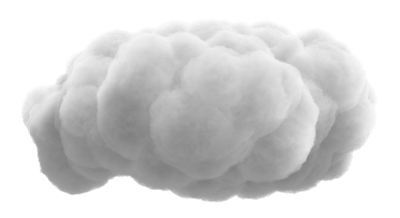 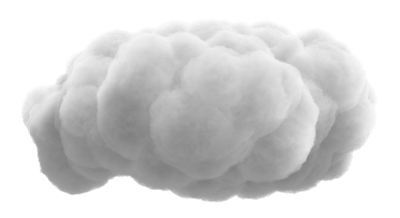 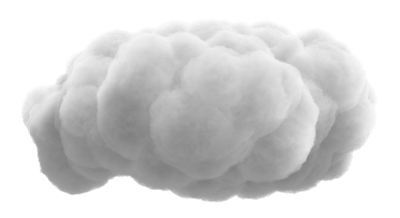 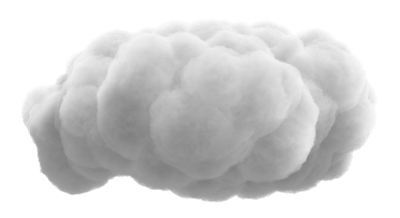 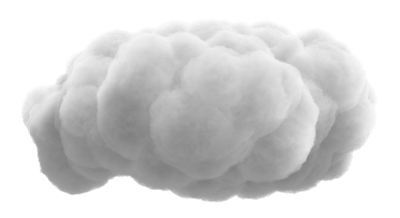 لنستر أجسادنا
لم نرتدي الملابس ؟
الوحدة
4
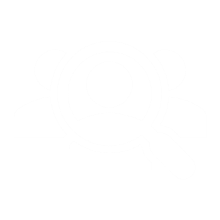 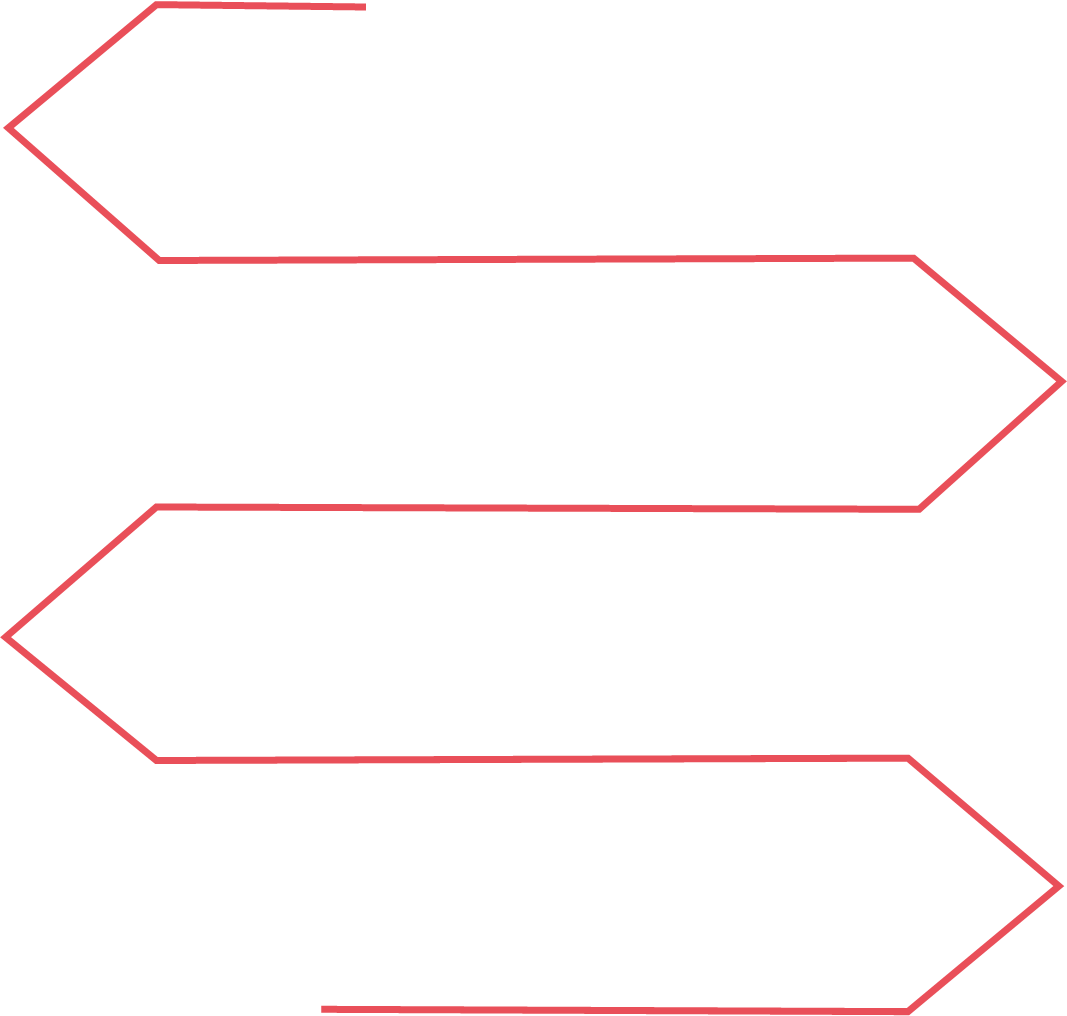 1
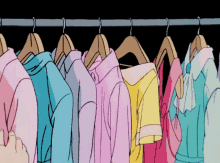 مسكني
2
لنحمي أجسادنا من البرد  أو حرارة الشمس
ملابسي
نشاط 1 :
الوحدة
4
اذكري فائدة أخرى للملابس
نتزين بها
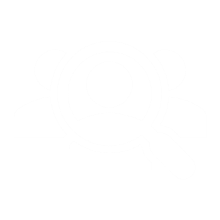 أ
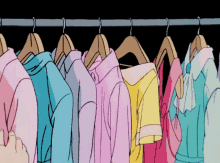 مسكني
ملابسي
تجدنا  في جوجل
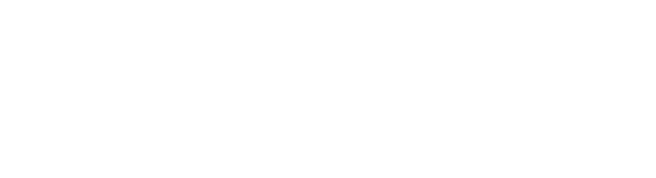 تصنع الملابس من الأقمشة
ماذا لو كانت  ملابسنا مصنوعة من الورق ؟
أنظر و ألاحظ :
الوحدة
4
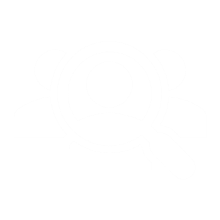 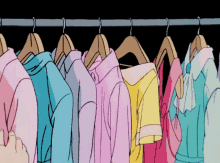 ستتمزق عند الحركة أو عند تعرضها للماء
مسكني
ملابسي
لكل مهنة زي خاص بها
أنظر و ألاحظ :
الوحدة
4
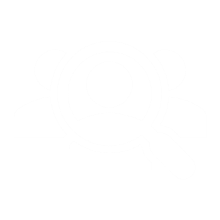 الطبيب
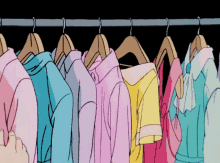 مسكني
ملابسي
المهندس
الطباخ
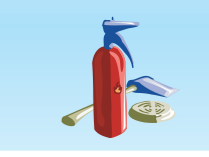 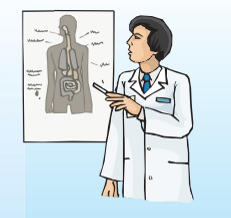 نشاط 1 :
الوحدة
4
صل الأشياء بأصحابها :
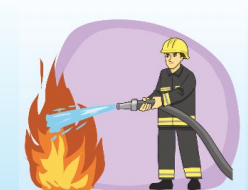 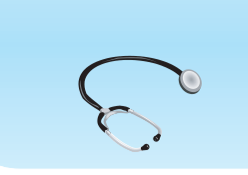 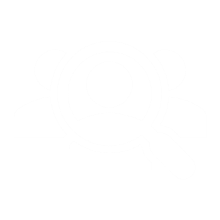 أ
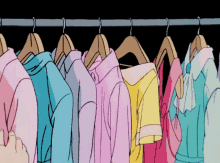 مسكني
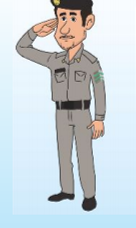 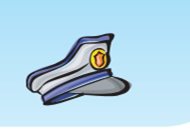 ملابسي
الجواب :
نشاط 2 :
الوحدة
4
أرتديها و أضعها في مكانها المخصص
أين تضعي ملابس المدرسة بعد خلعها ؟
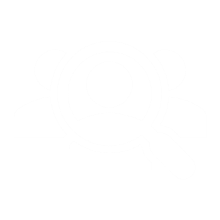 1
أ
2
3
2
3
ماذا ترتدي بعد عودتك من المدرسة ؟
أرتدي ملابس المنزل
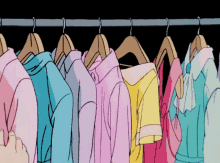 لم تختار ملابس تناسب الوقت و المكان ؟
لأن لكل وقت و مكان ملابس مخصصة
مسكني
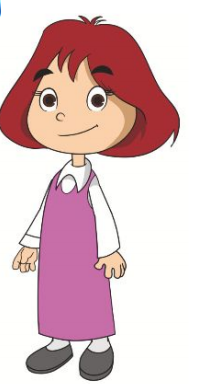 ملابسي
عند النوم أرتدي الملابس المريحة
1
الوحدة
4
أرتدي الزي المدرسي عند ذهابي للمدرسة
لابد من الاعتناء بالملابس حتى لا تتلف 
كلما كبرت تتغير ملابسي
2
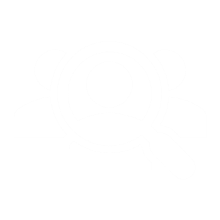 6
ملابسي
3
5
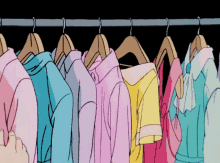 مسكني
أجمع الفائض من ملابسي
 مع والدتي و أتبرع  بها للمحتاجين
أحفظ ملابسي  في خزانة الملابس
4
ملابسي
أضع ملابسي المتسخة في سلة الغسيل
لا تضع الأطعمة في جيوب الملابس لأن ذلك يتلفها
1
لا تنس  قول دعاء لبس الثوب الجديد
2
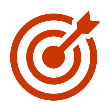 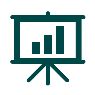 3
احرص على ارتداء الملابس المحتشمة في جميع الأوقات
4
اعتمد على نفسك في ارتداء  ملابسك
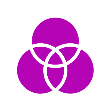 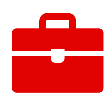 5
اهتم  بنظافة ملابسك فالملابس النظيفة تدل على نظافة صاحبها
6
التزم بارتداء الزي المدرسي أثناء حضورك إلى المدرسة
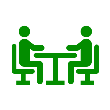 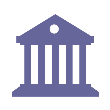 7
اختار  الملابس المناسبة للوقت و المكان
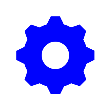 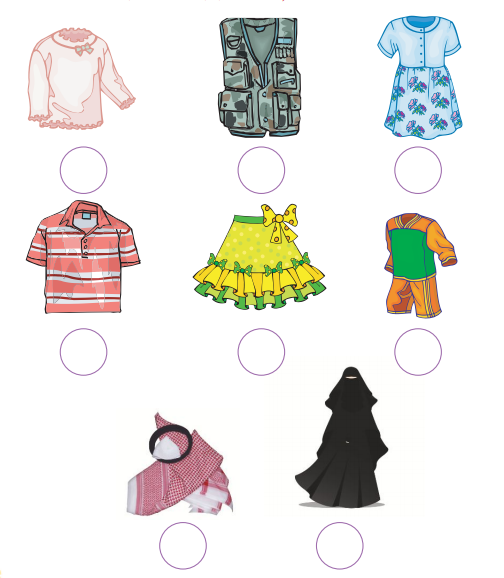 ألون الدائرة التي تشير إلى ملابس البنات باللون
 الأحمر و ألون الدائرة التي تشير إلى ملابس الأولاد
 باللون الأزرق
الوحدة
4
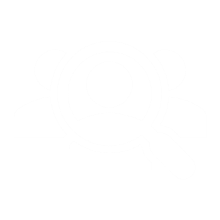 ب
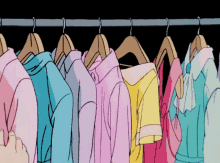 مسكني
ملابسي
انتهى الدرس
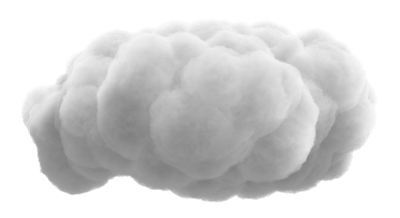 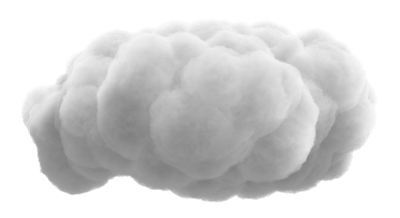 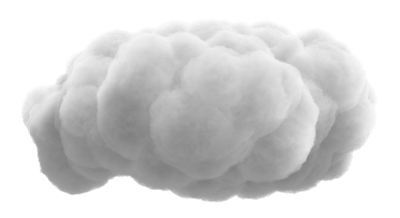 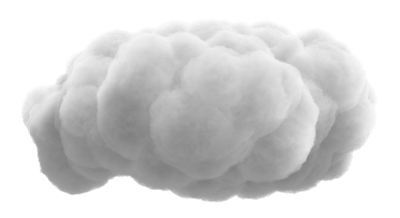 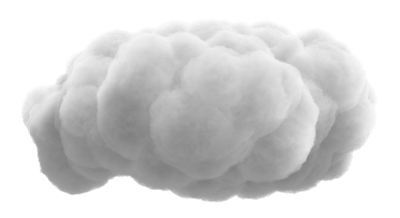 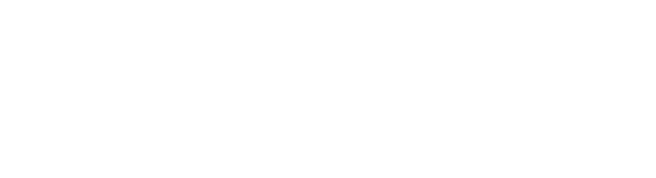 جميع الحقوق محفوظة لموقع حلول اون لاين يحق لك الاستخدام والتعديل عليها كما تشاءلكن يحرم بيعها او نشرها في المواقع الاخرى